إياك الاعتقاد بأنك غير قادر على تجاوز كُل ما مرّ بك ، حتى وإن وصلت الأمُور للأسوأ ، إياك أن تجعل هذا الشعُور يتمكن منك .. ثق بربك ثم بنفسك…
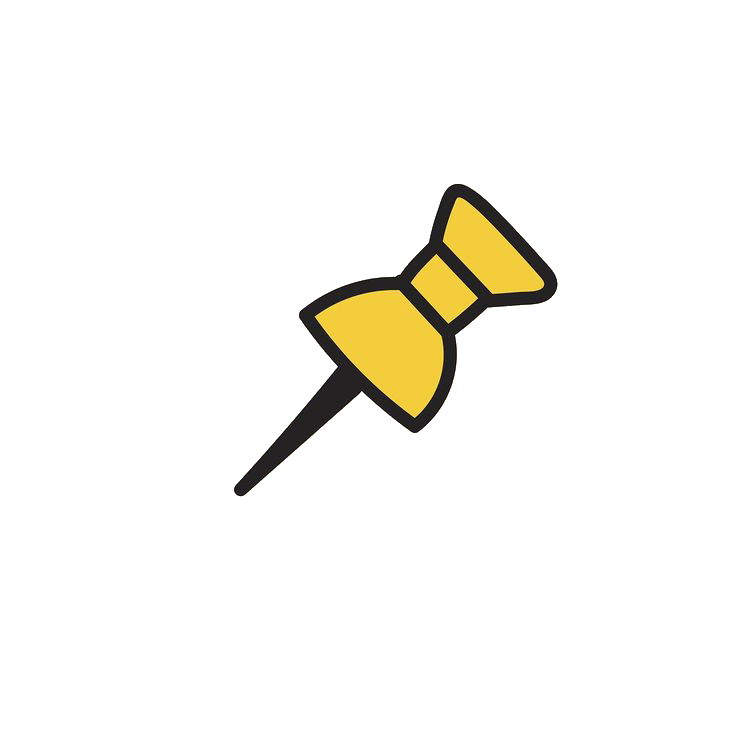 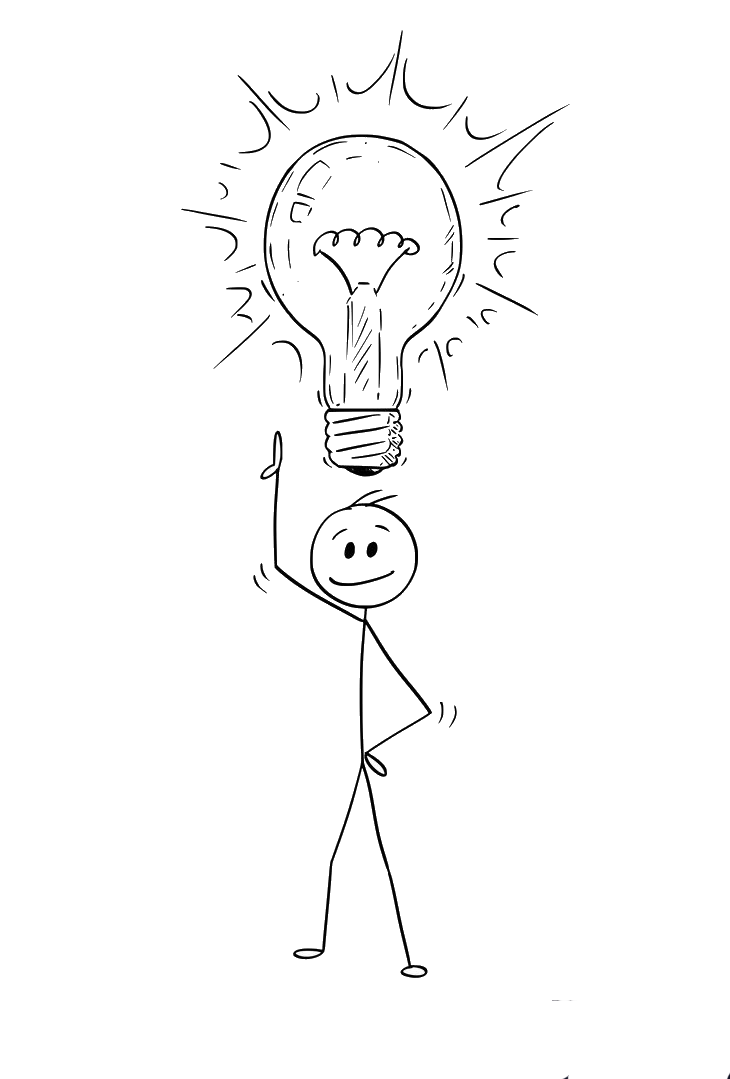 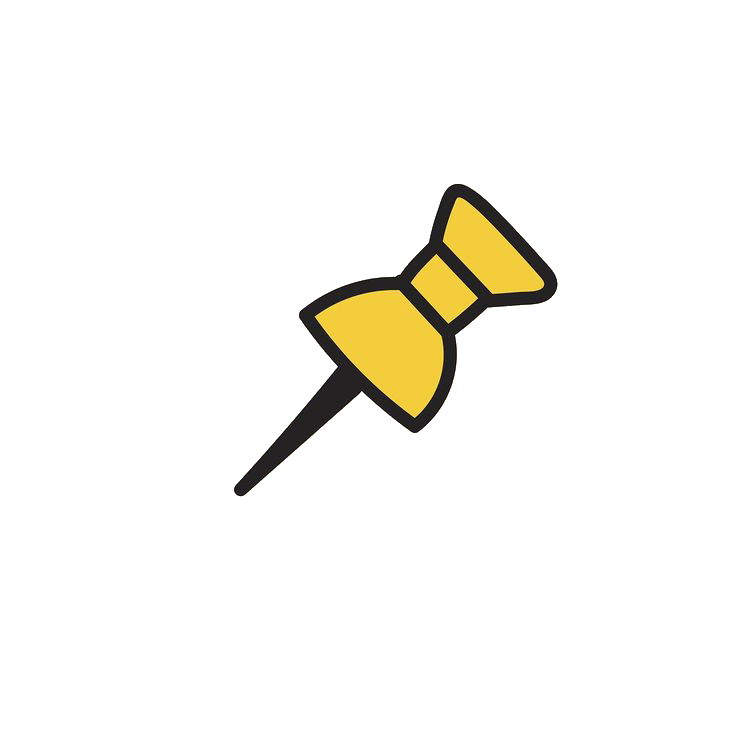 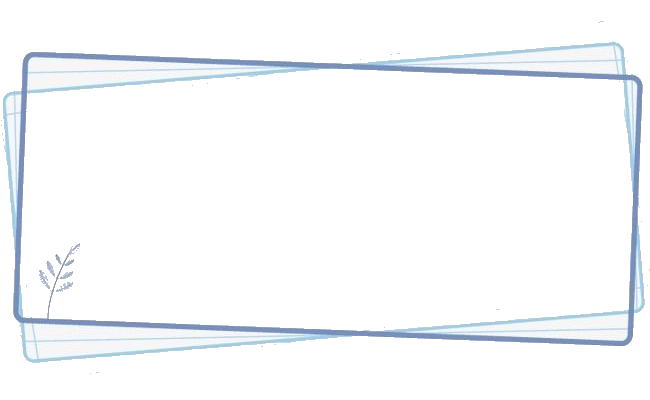 قدرات
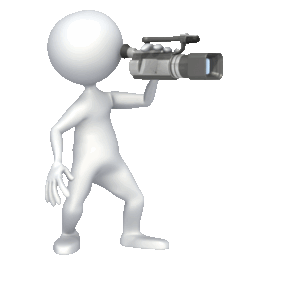 كتاب مكون من ٧٩ صفحه ماالصفحة  المقابله للصفحة ١٧ من الجهة الأخرى من الكتاب ؟
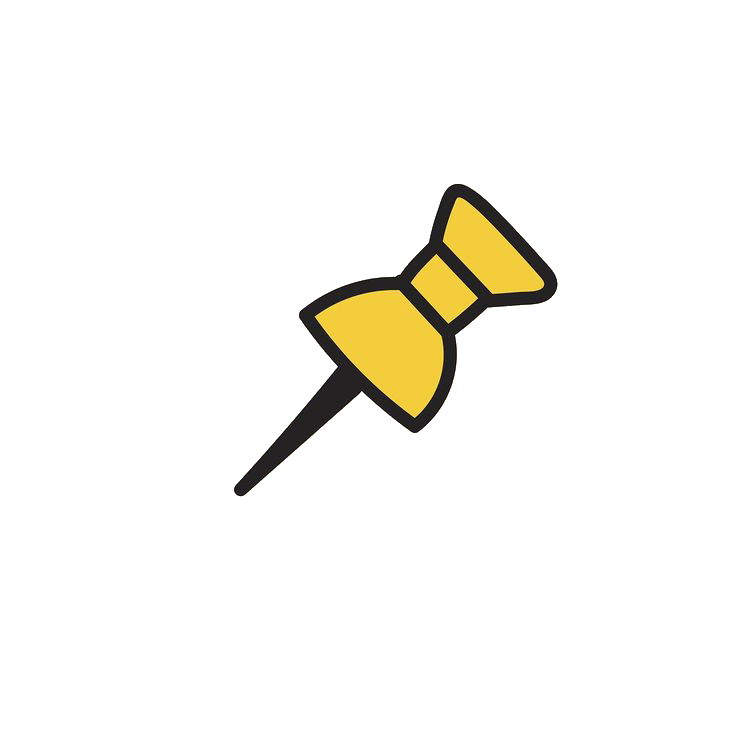 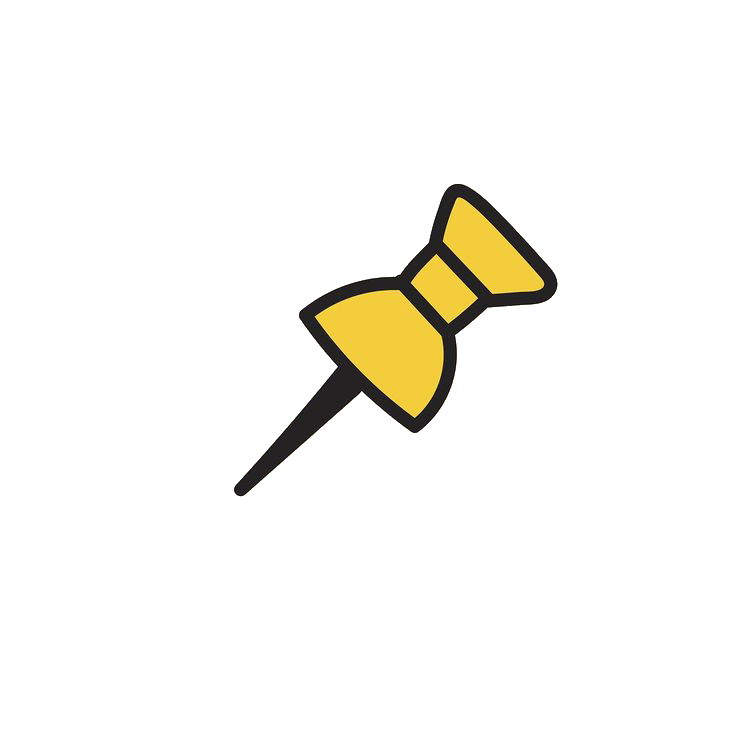 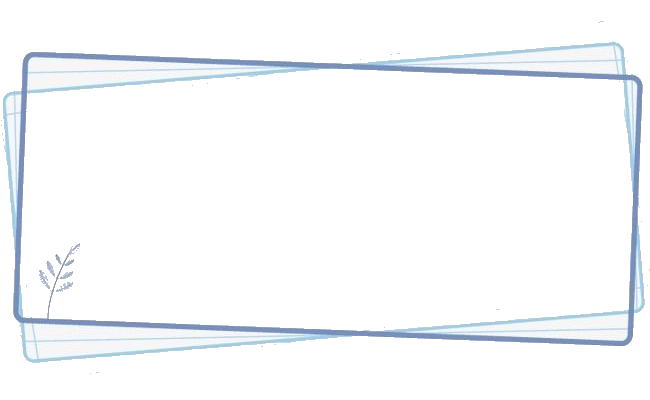 المتسلسلات الهندسية اللانهائية
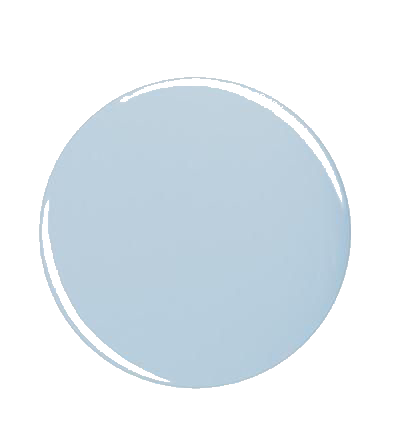 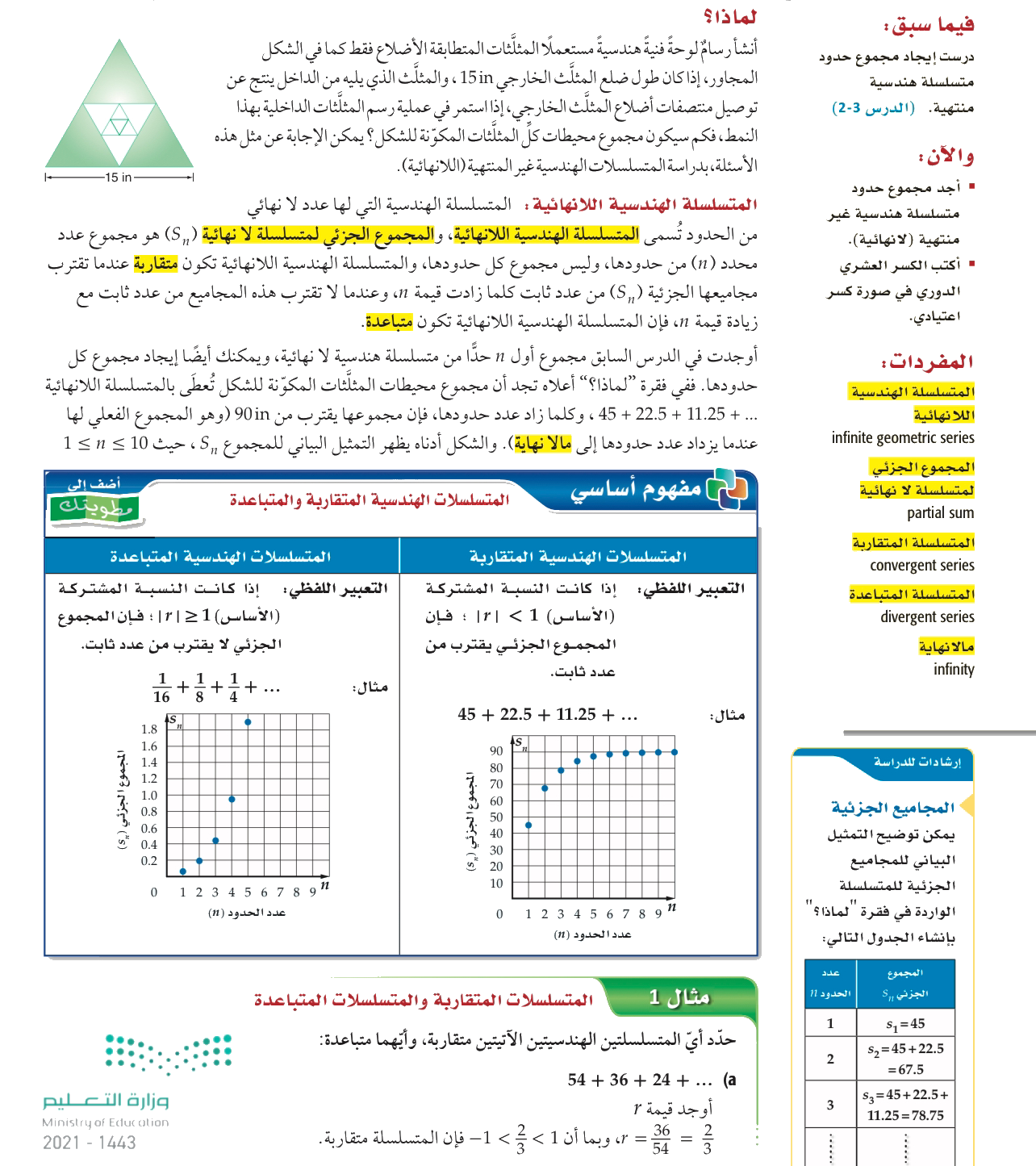 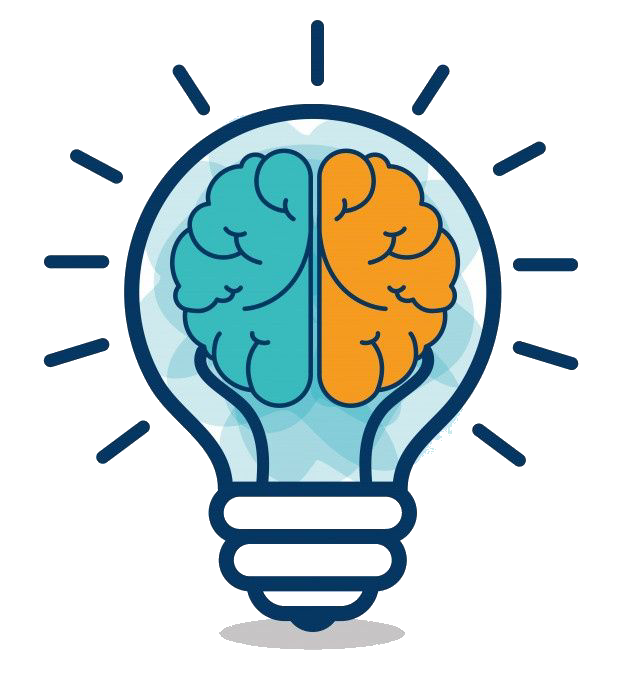 أهداف الدرس
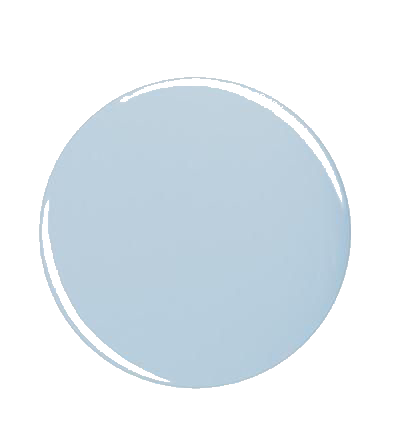 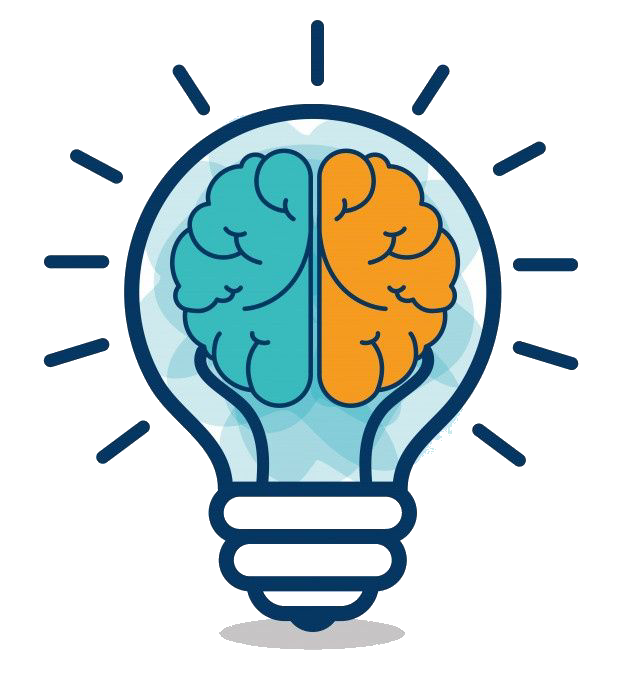 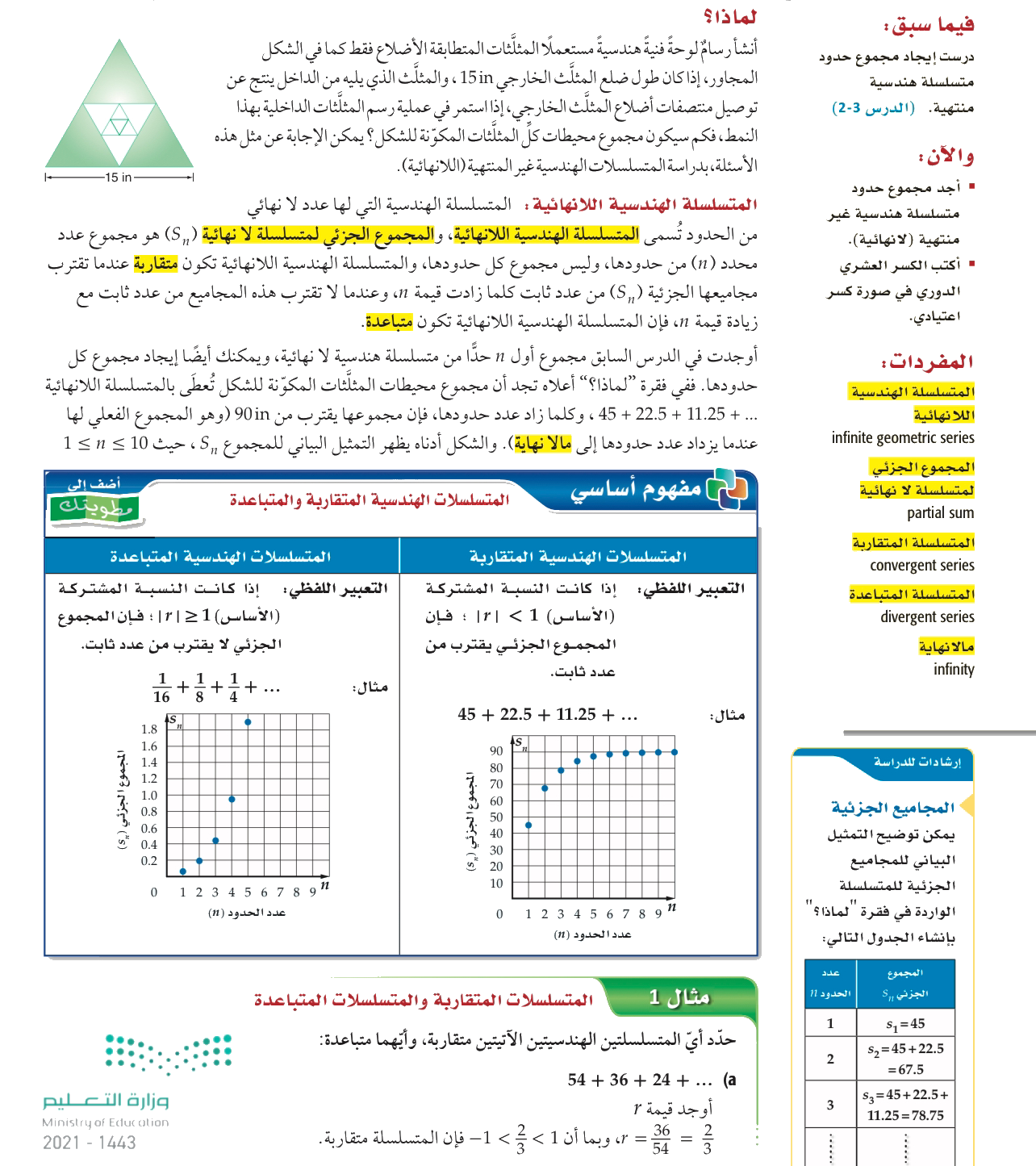 مفردات 
الدرس
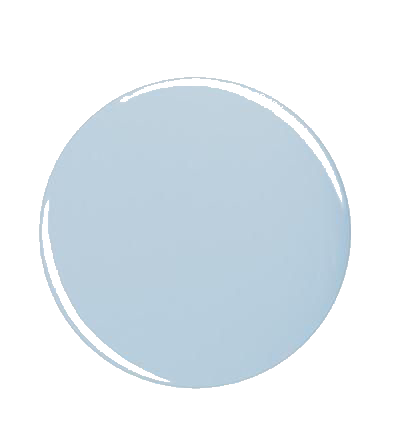 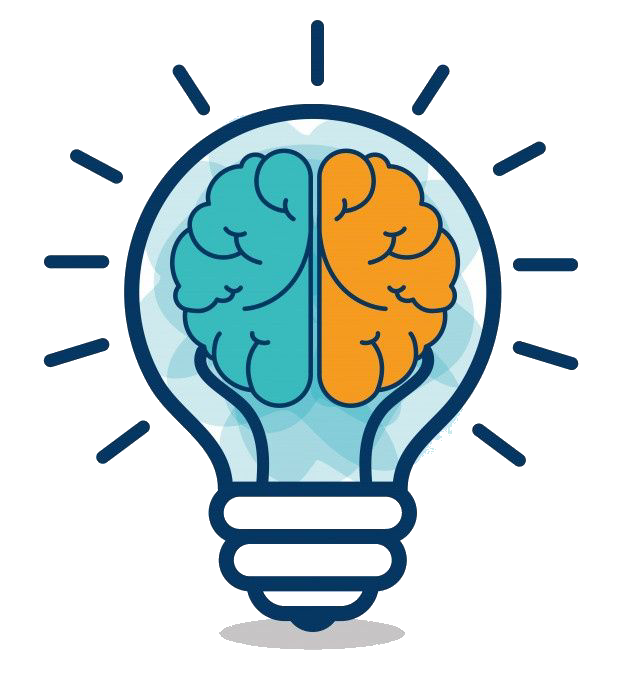 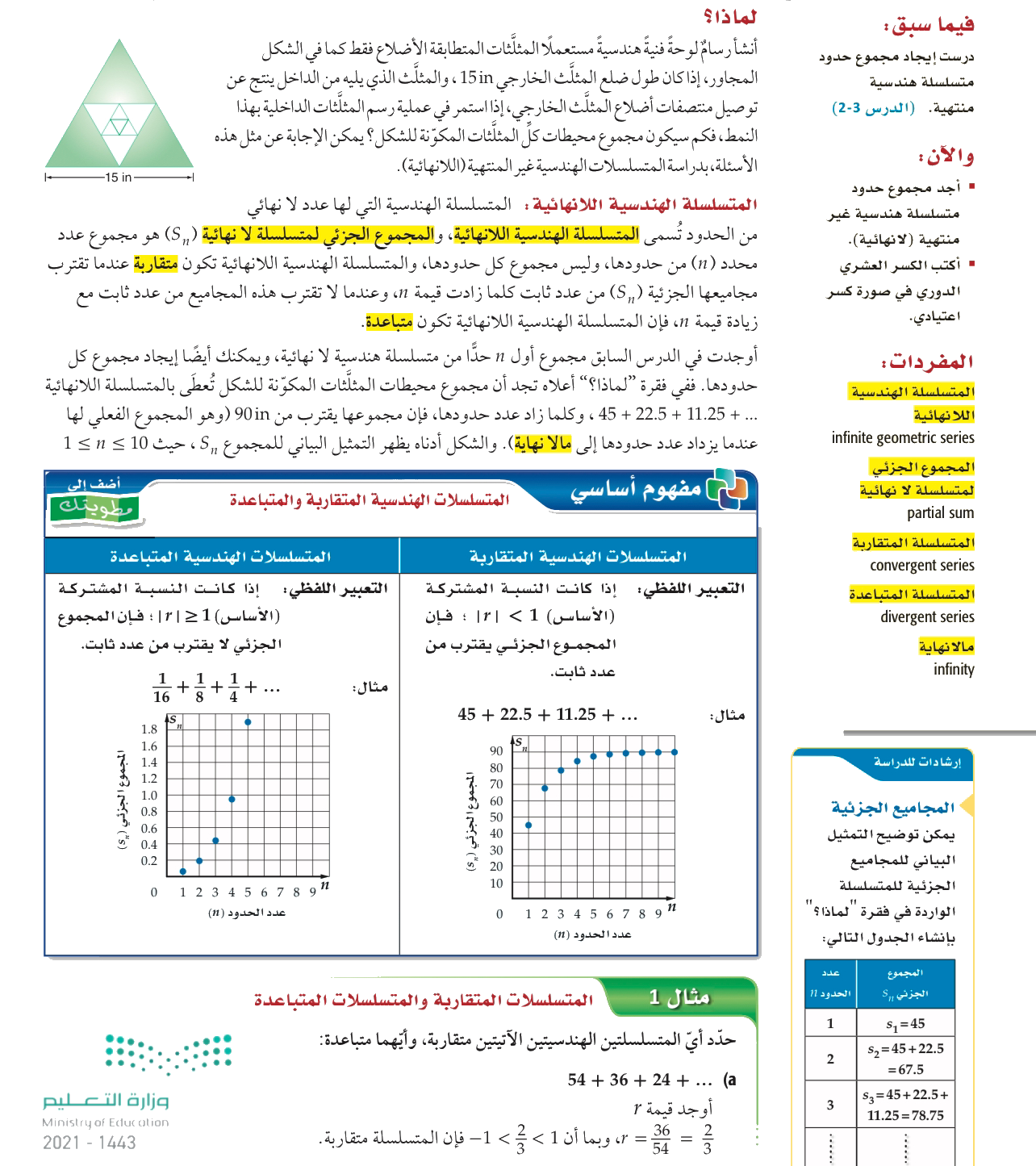 لماذا
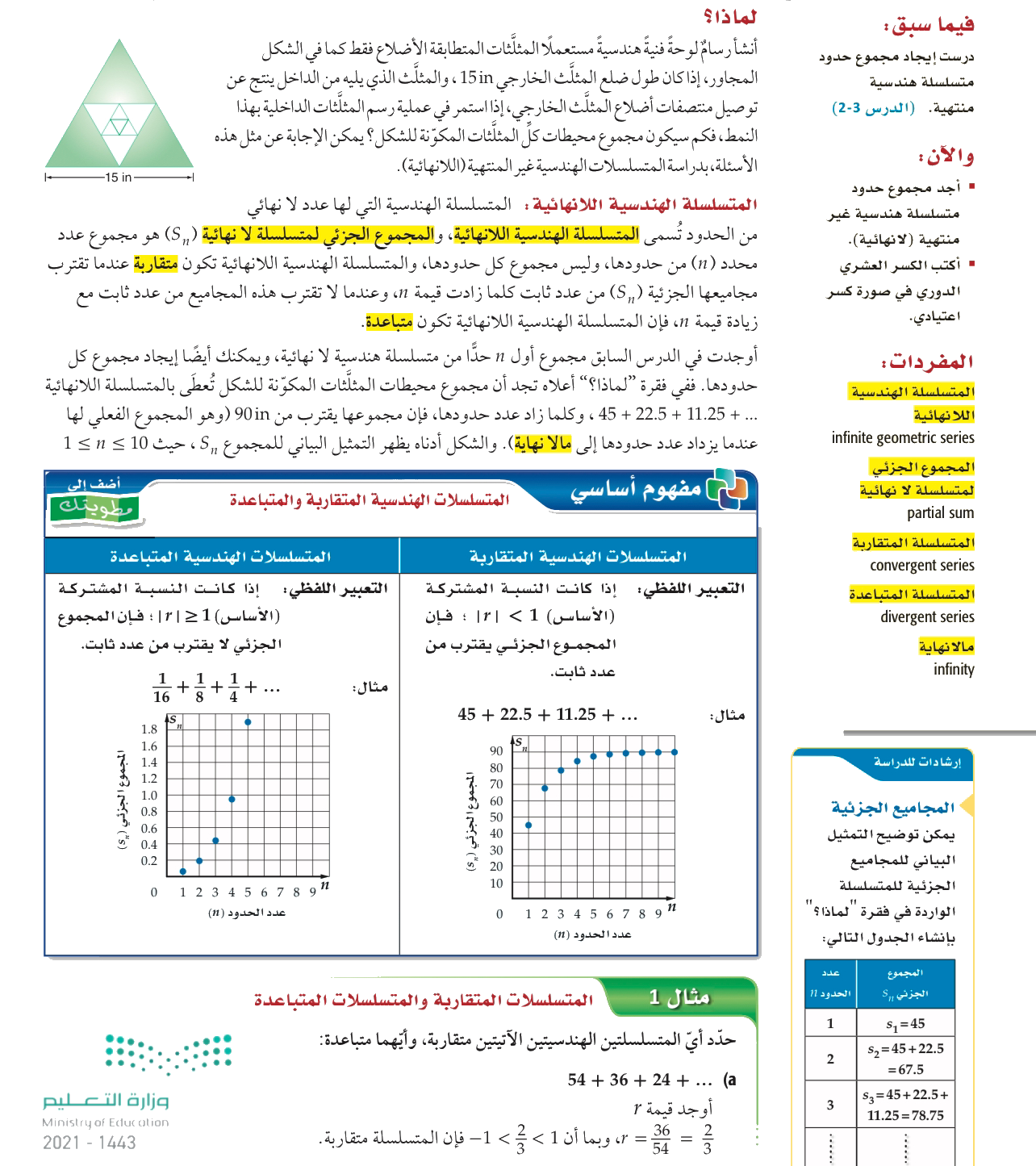 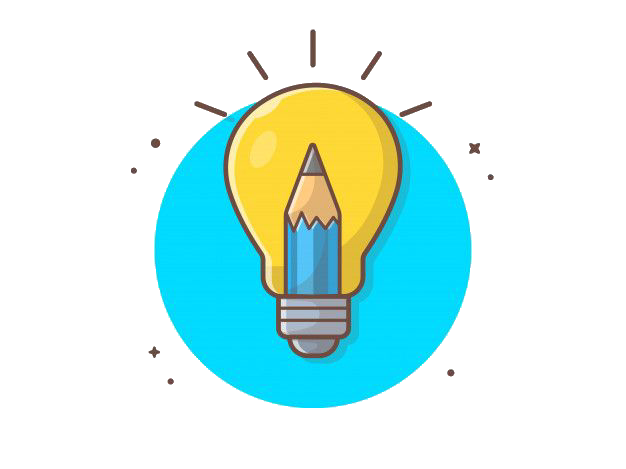 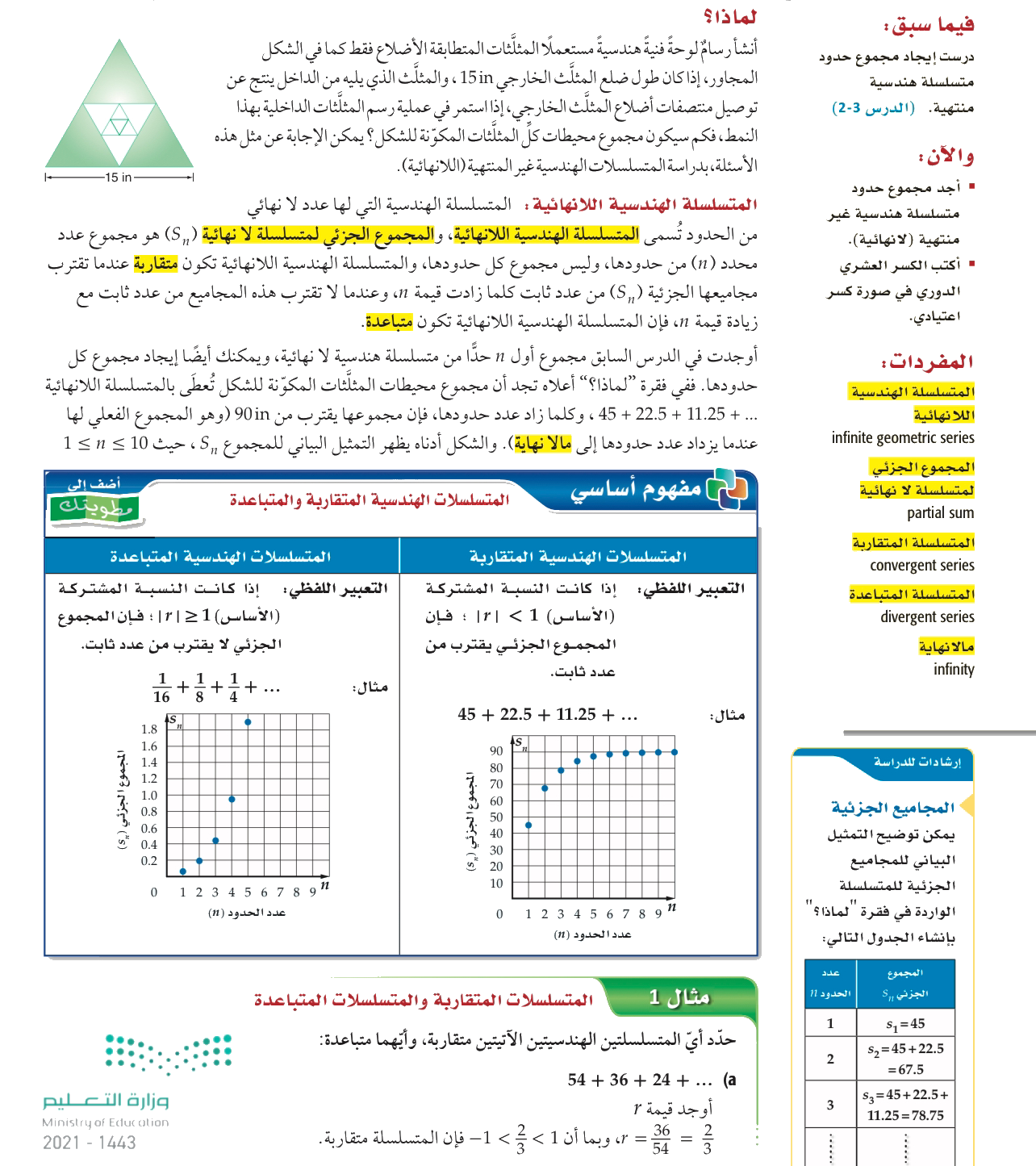 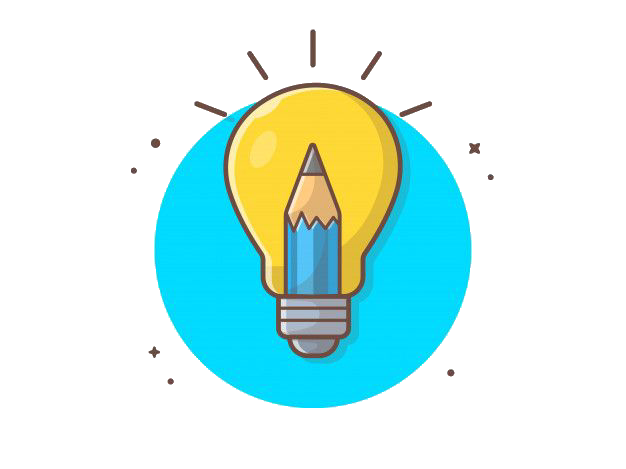 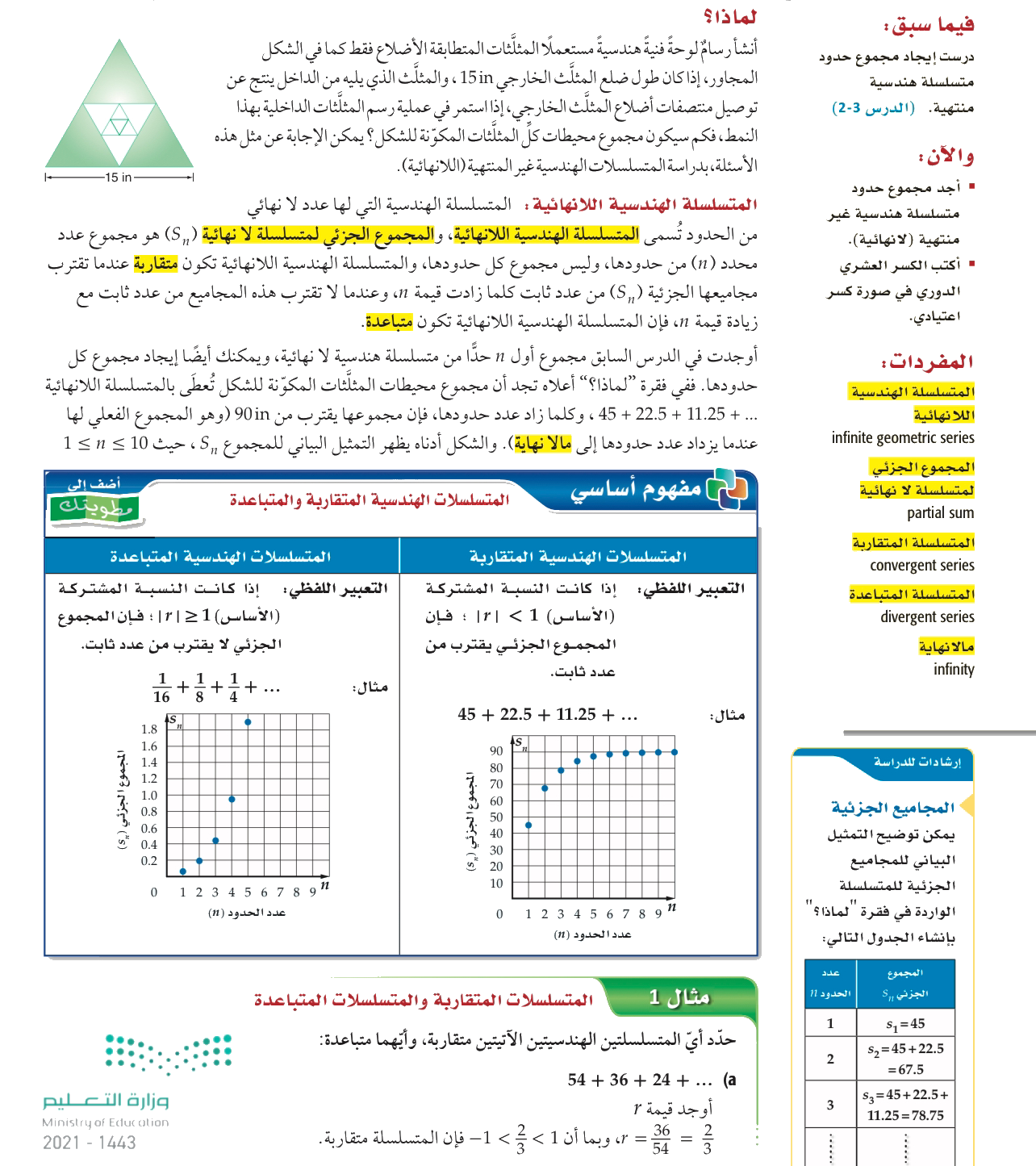 تحقق من فهمك
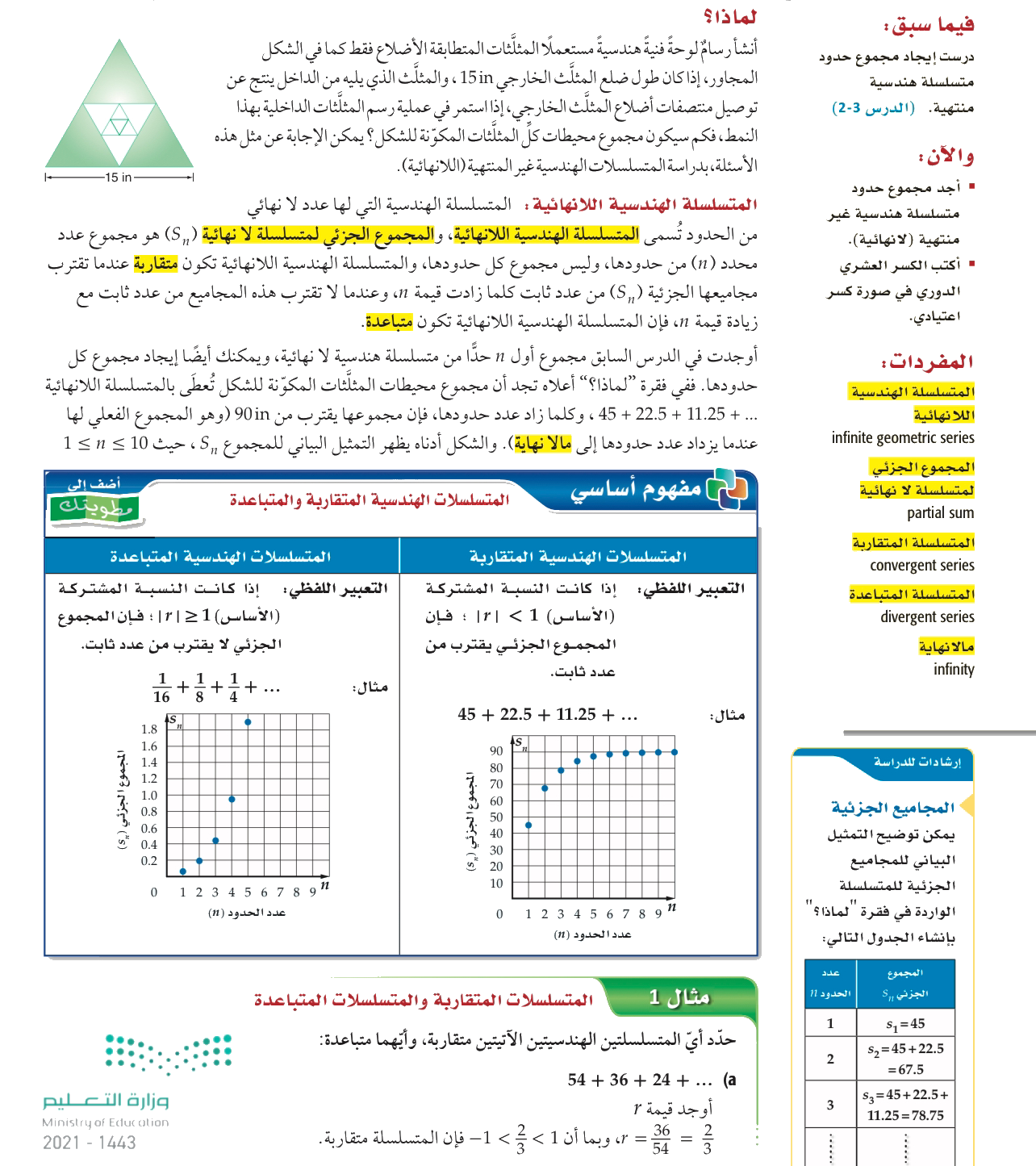 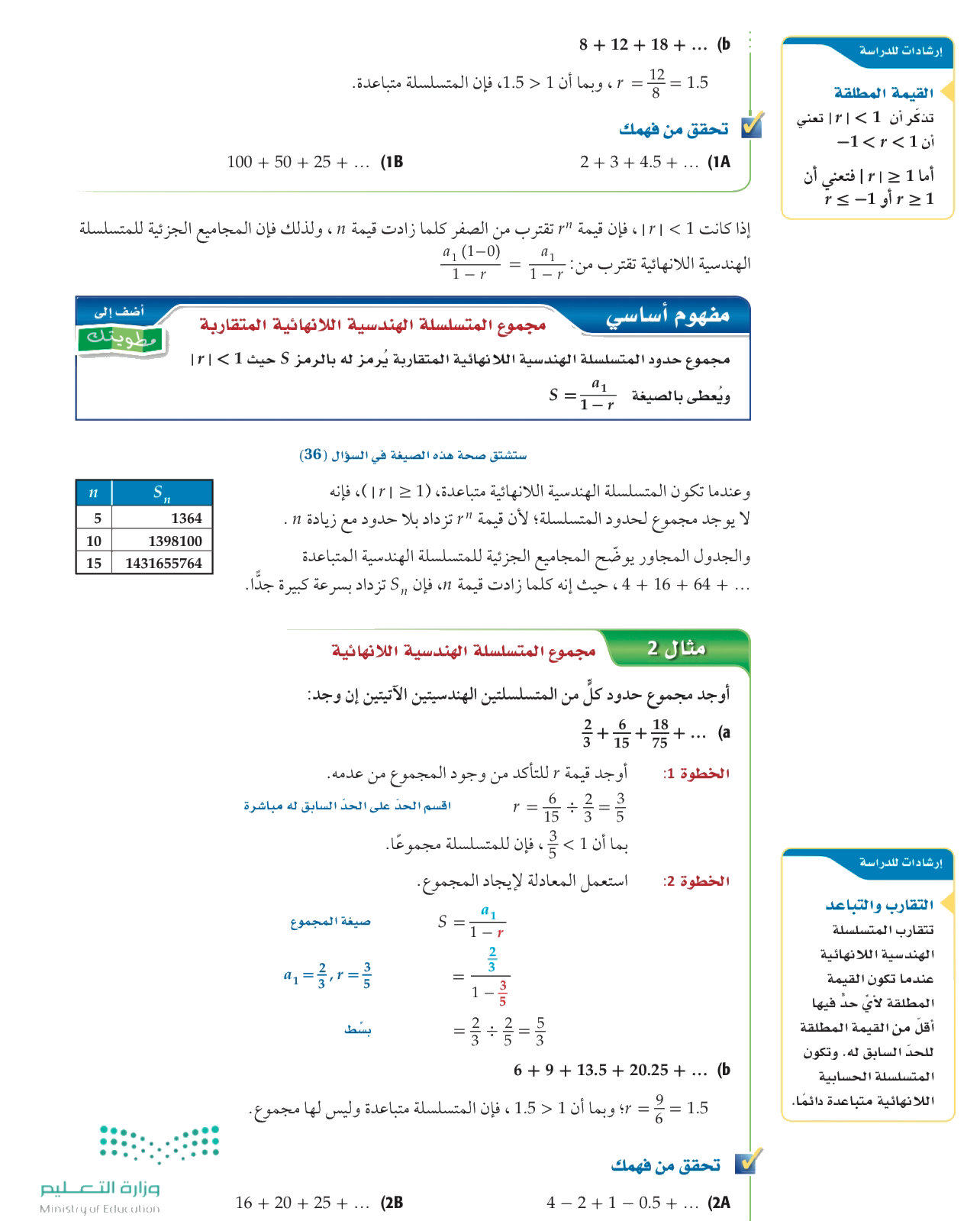 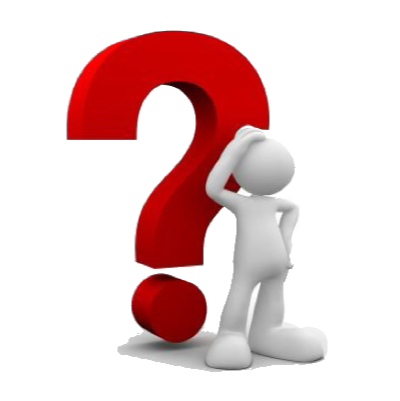 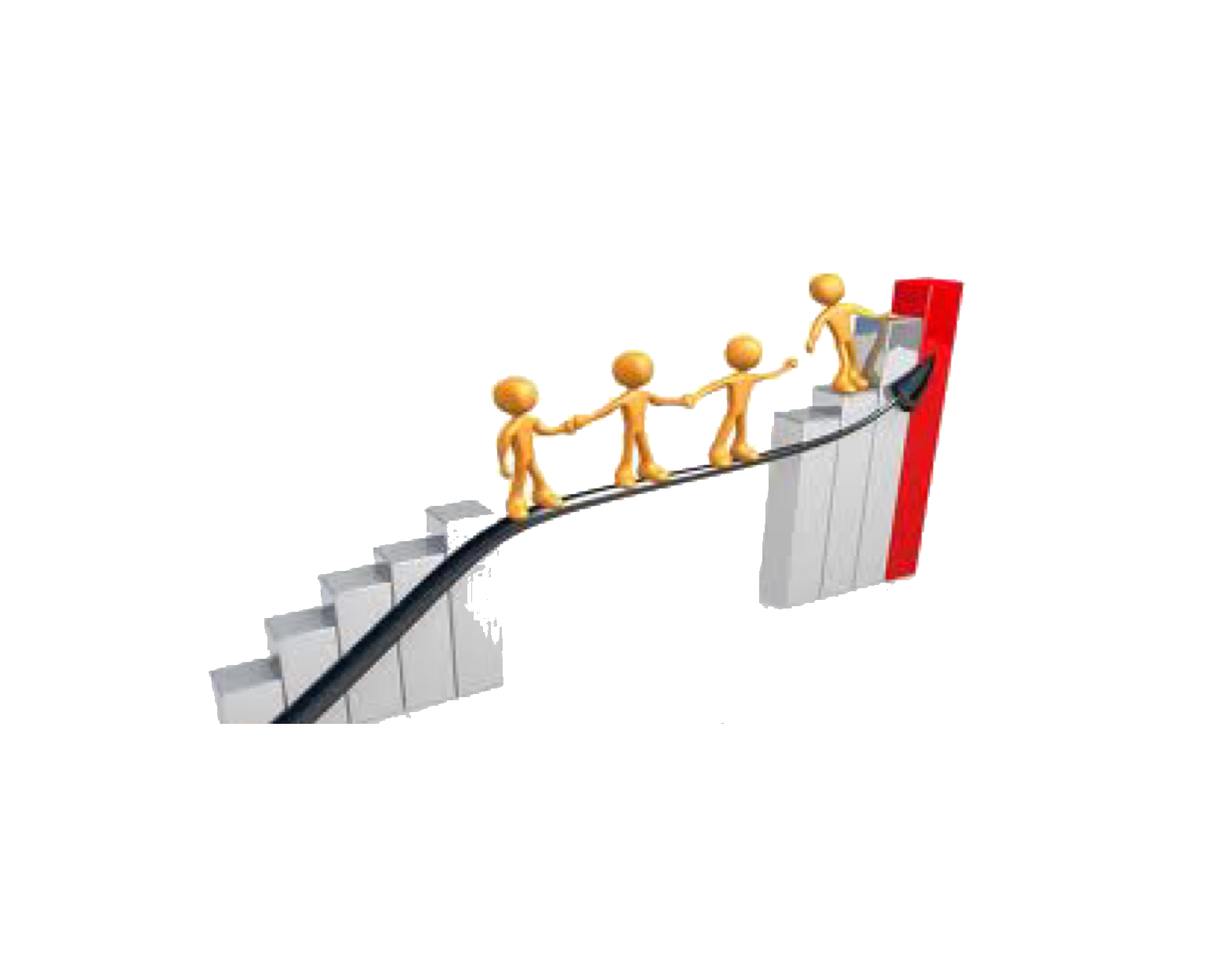 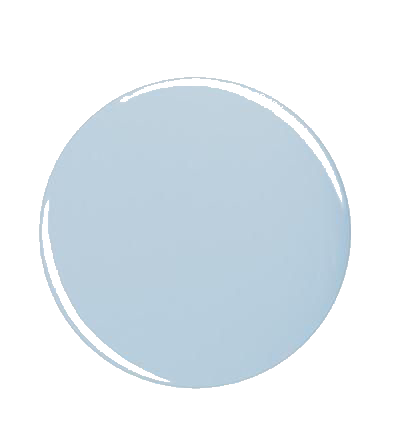 تأكد
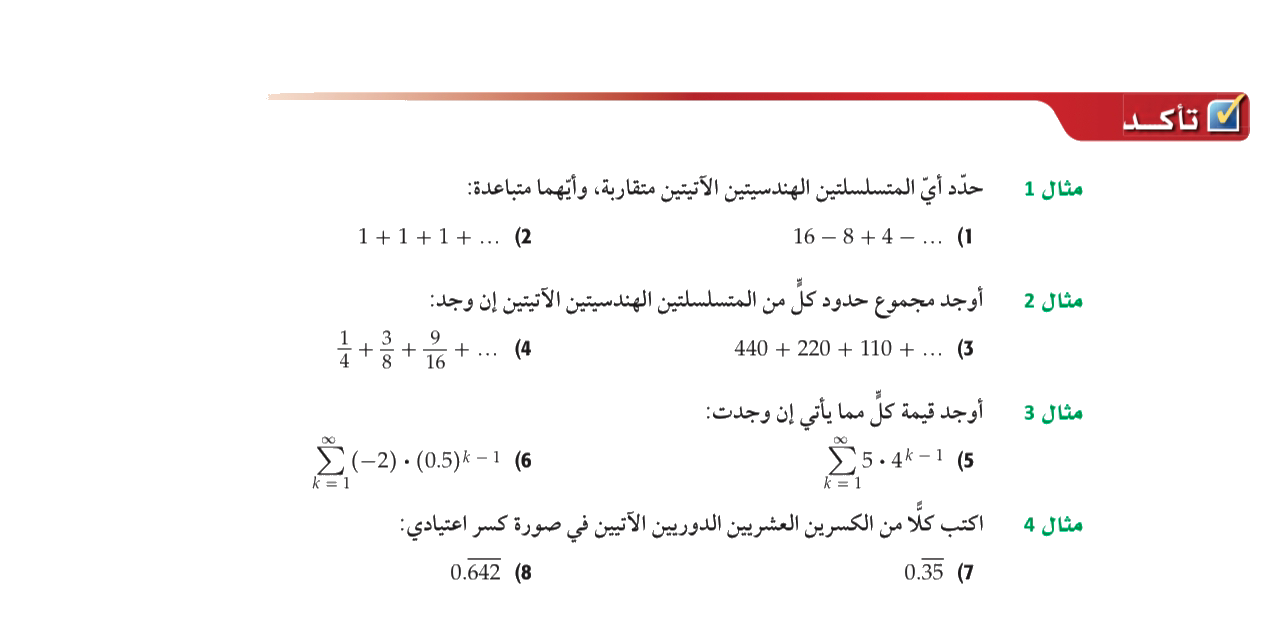 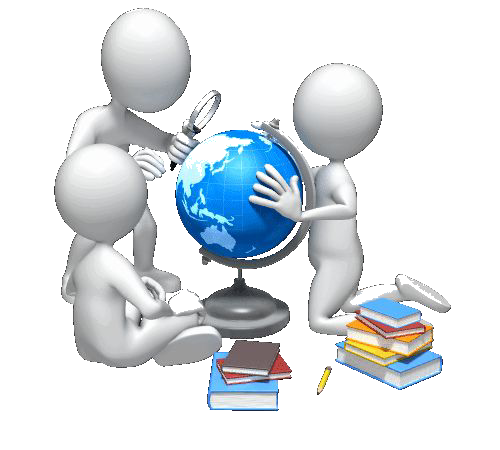 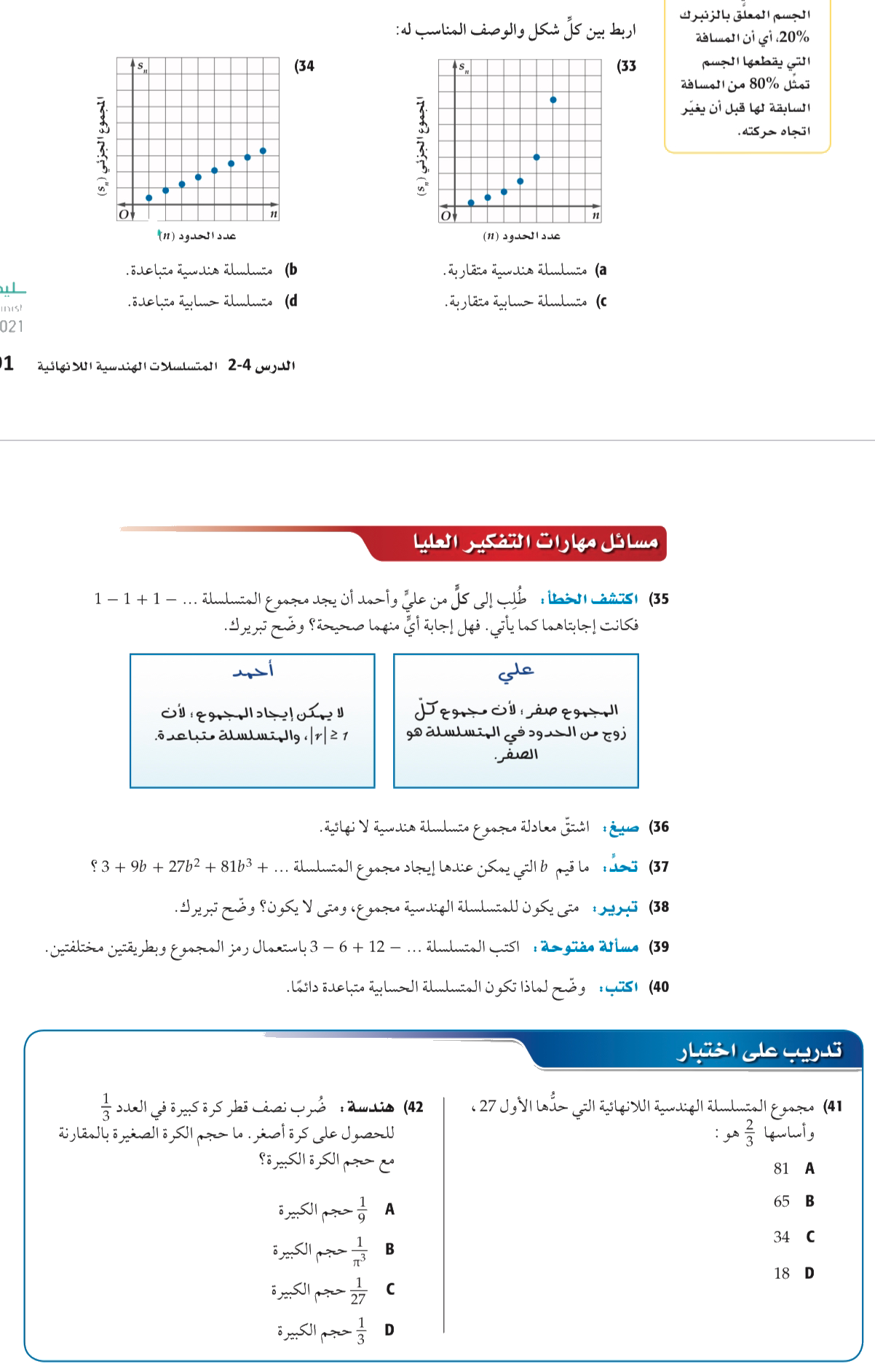 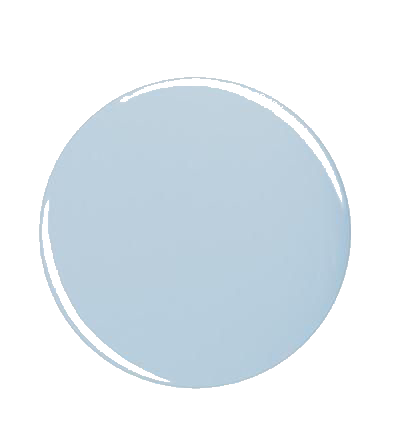 مهارات 
التفكير العليا
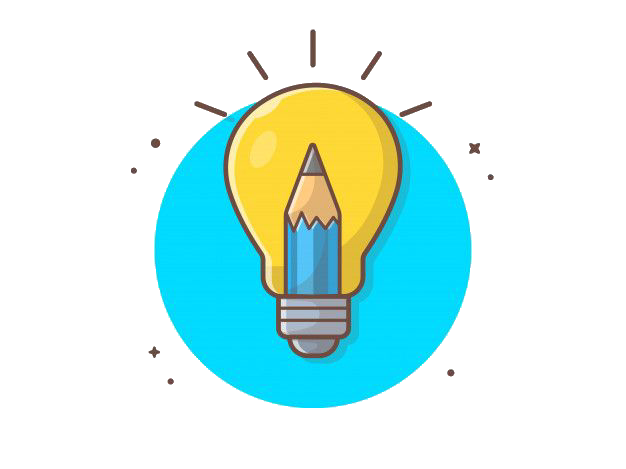 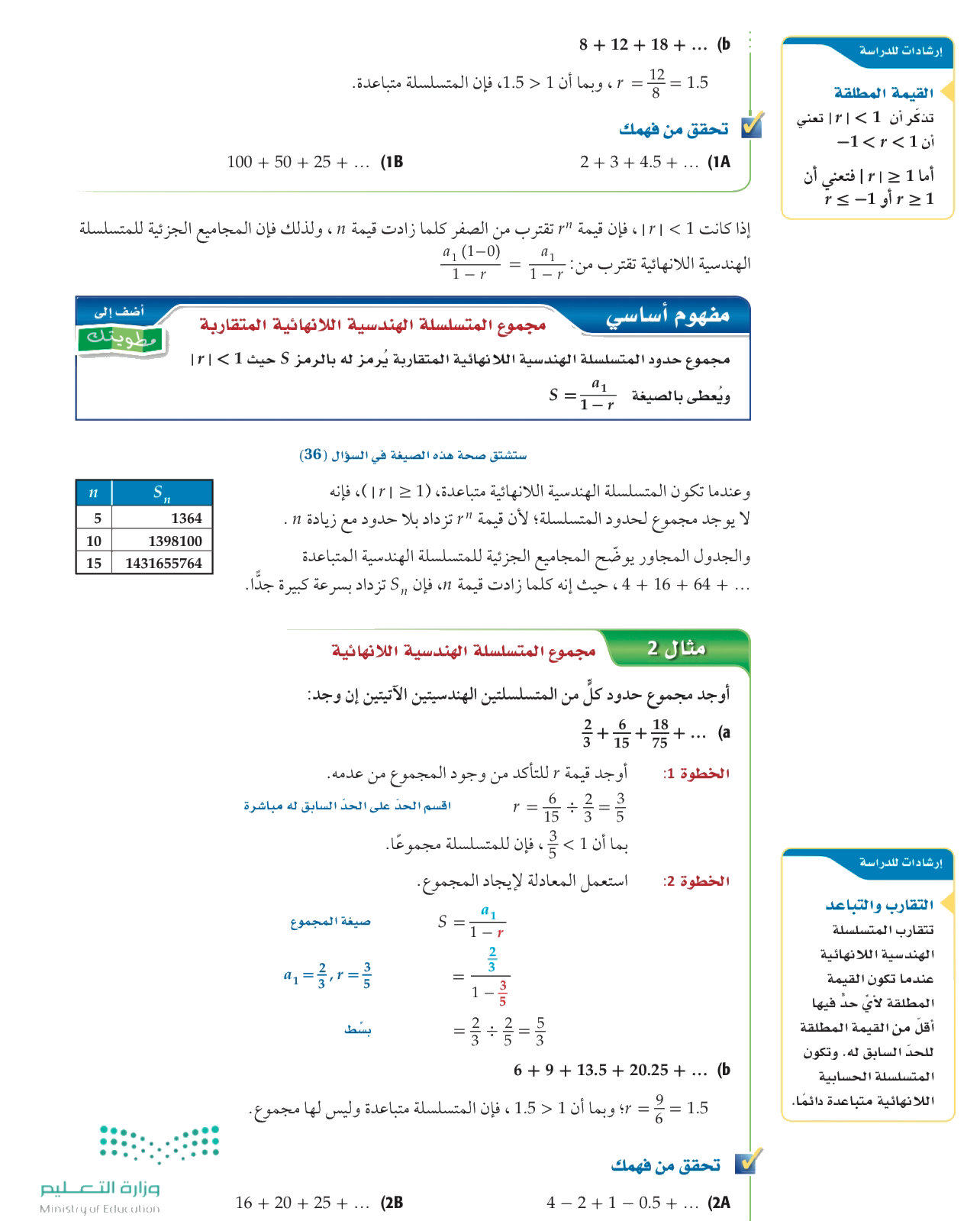 تحقق من فهمك
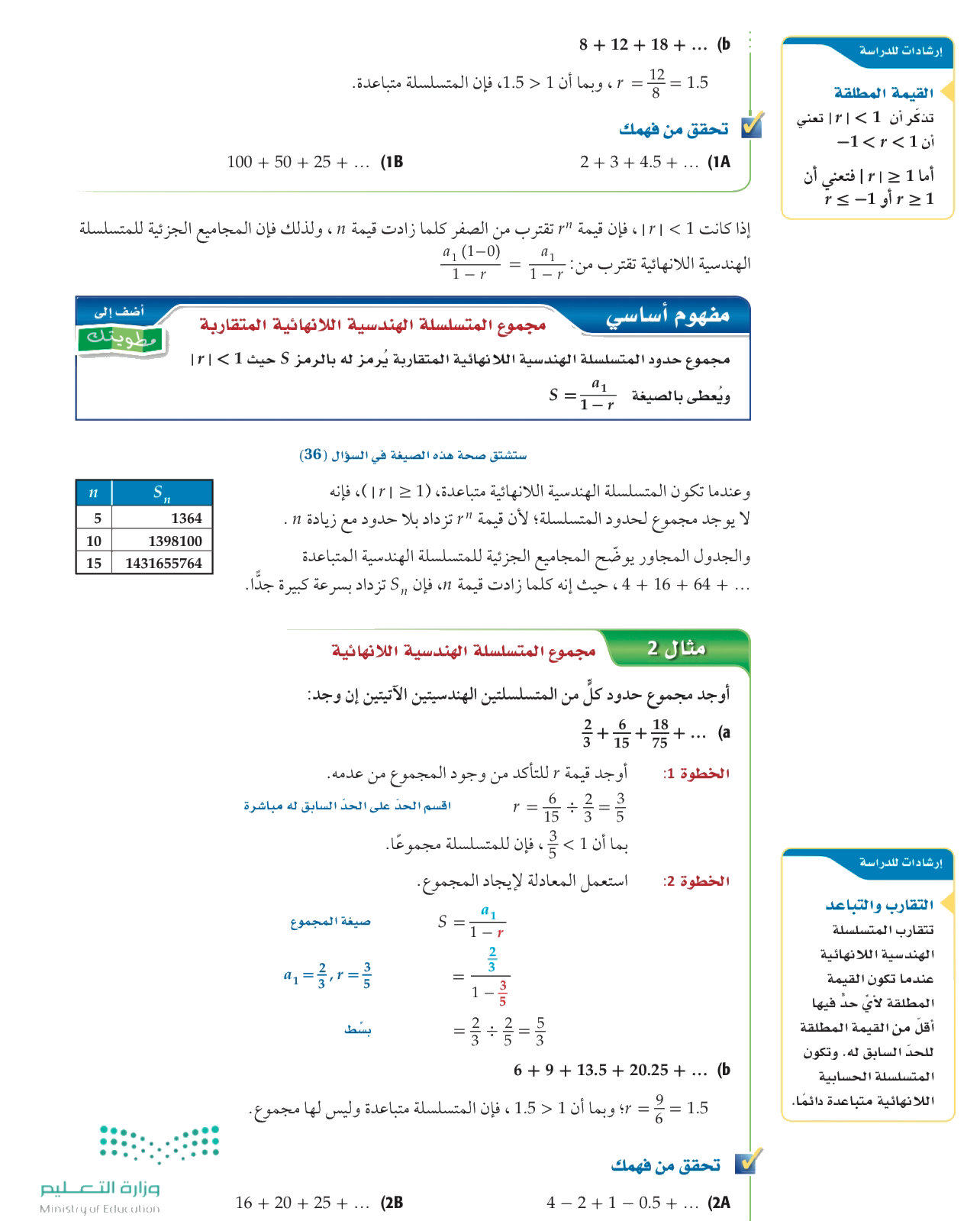 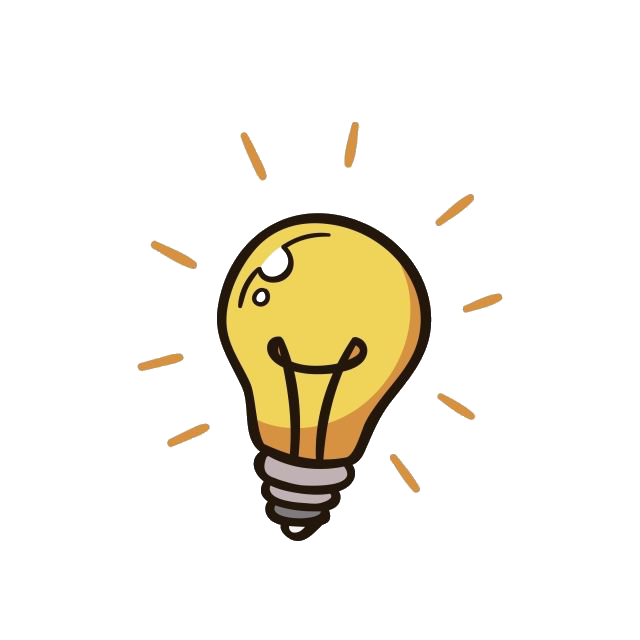 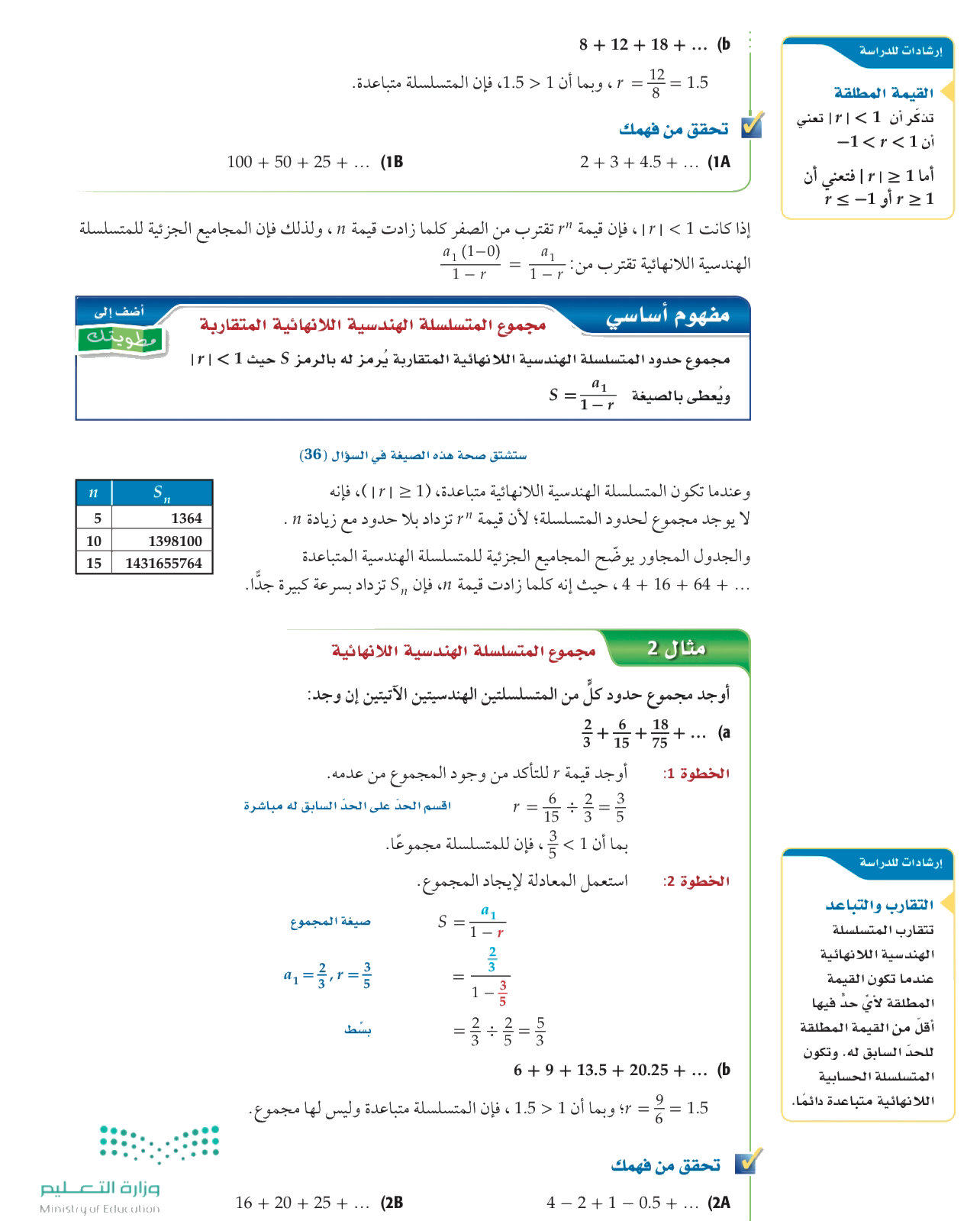 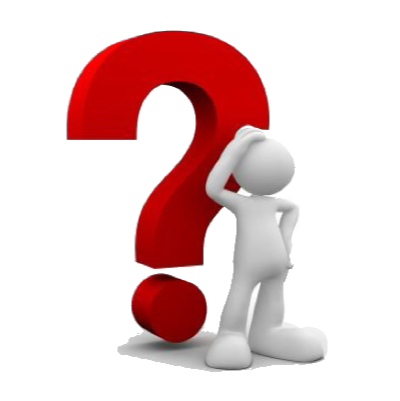 تأكد
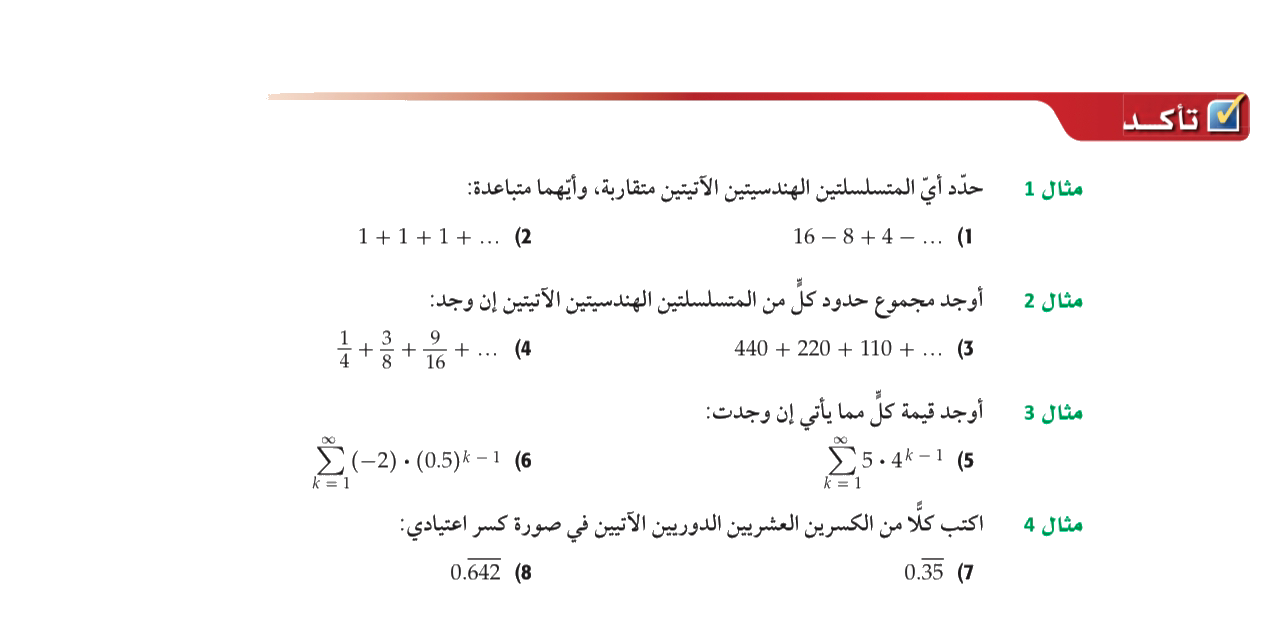 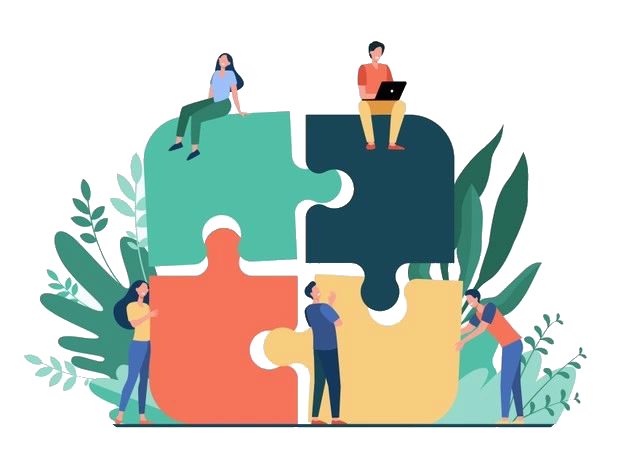 تحقق من فهمك
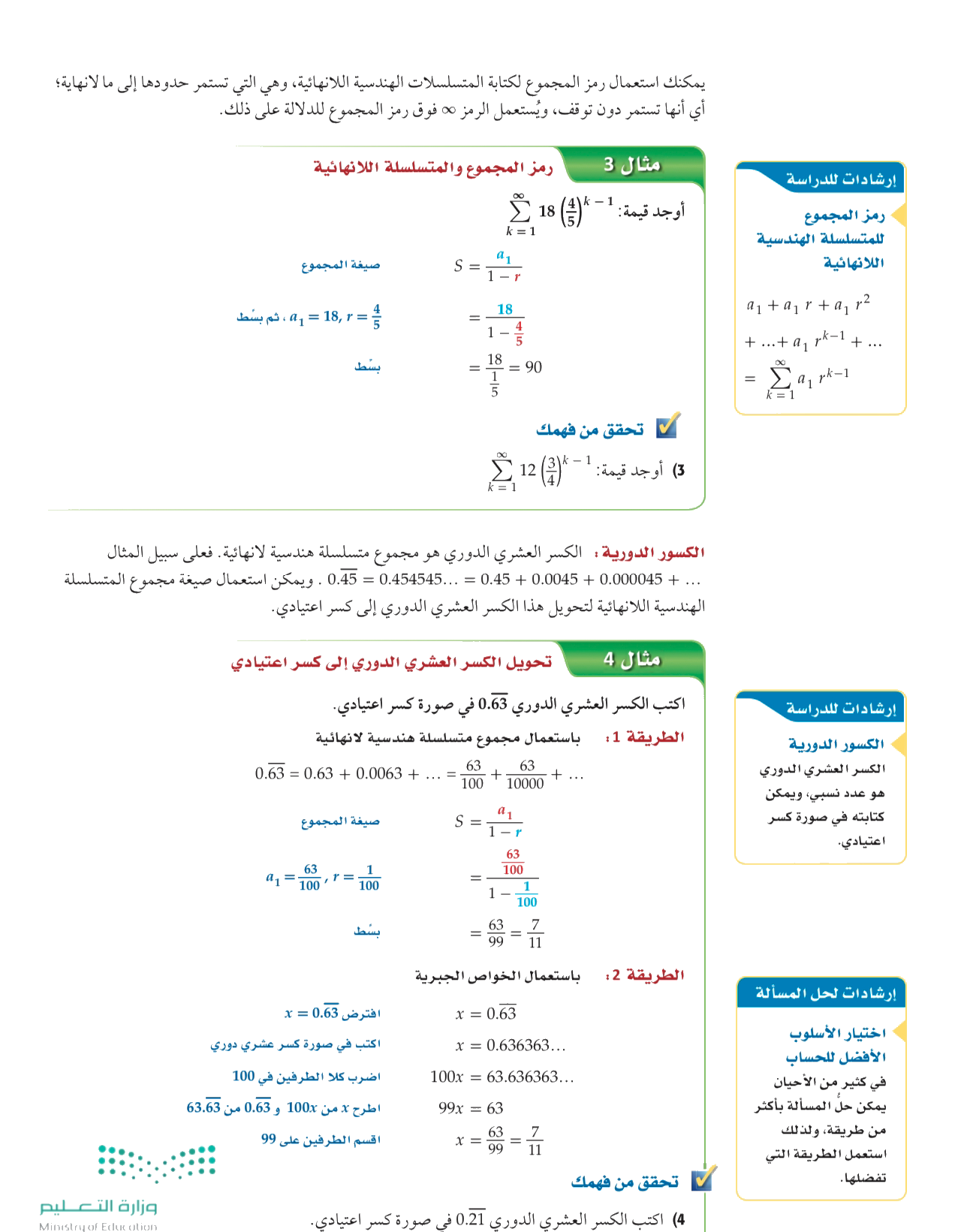 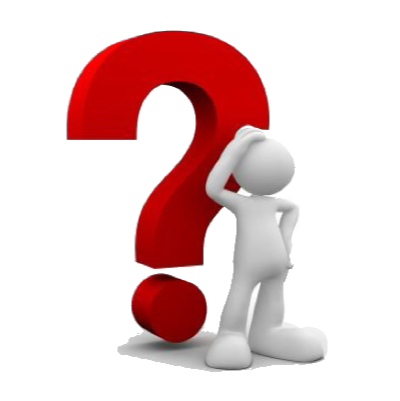 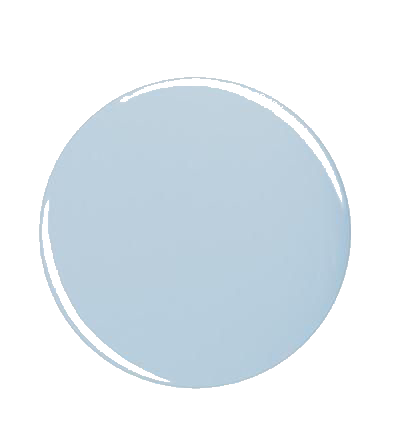 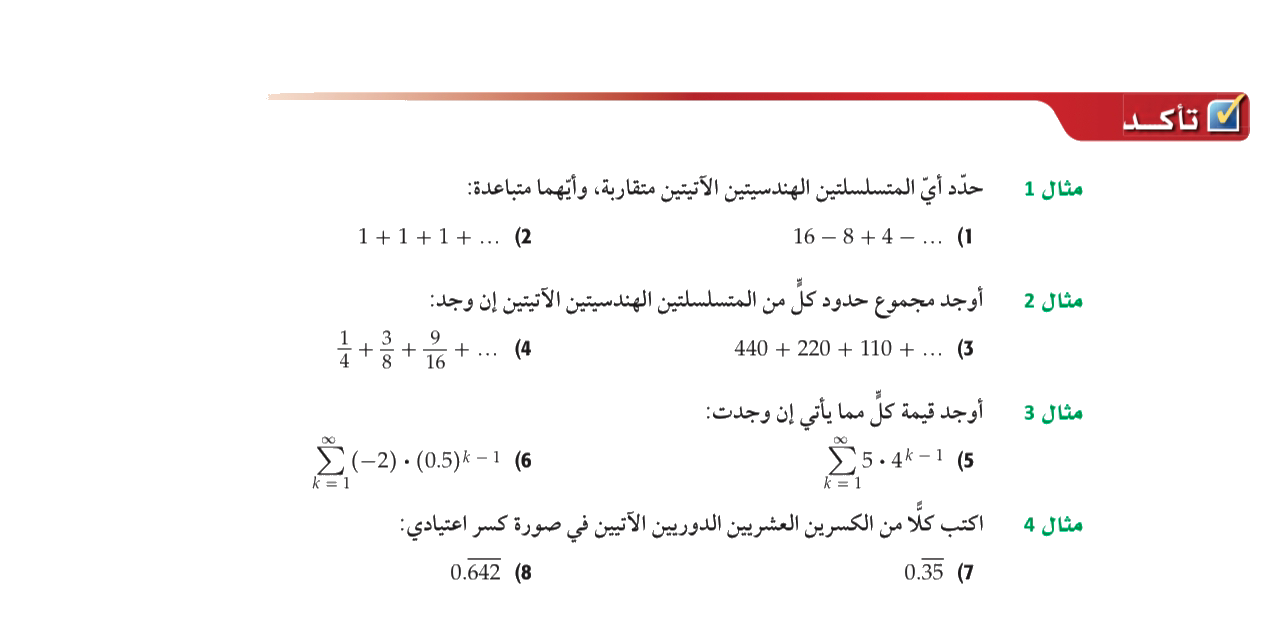 تأكد
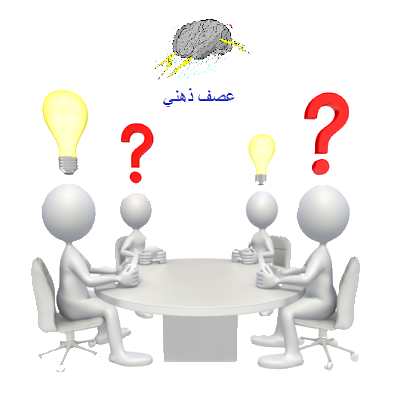 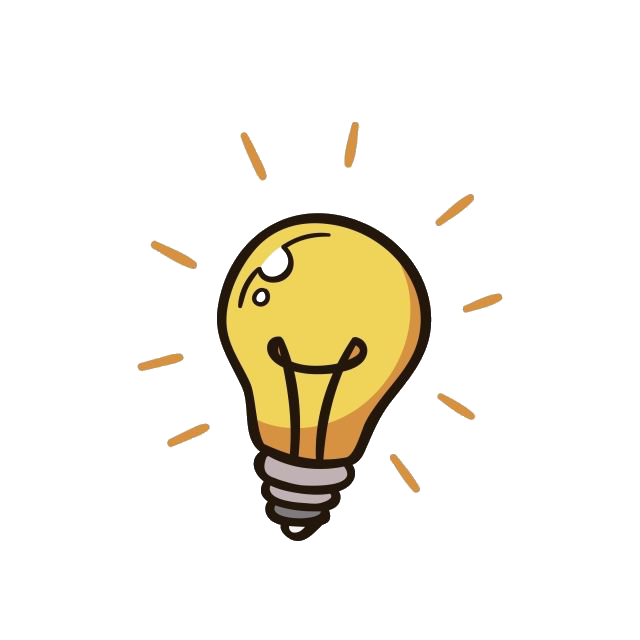 تحقق من فهمك
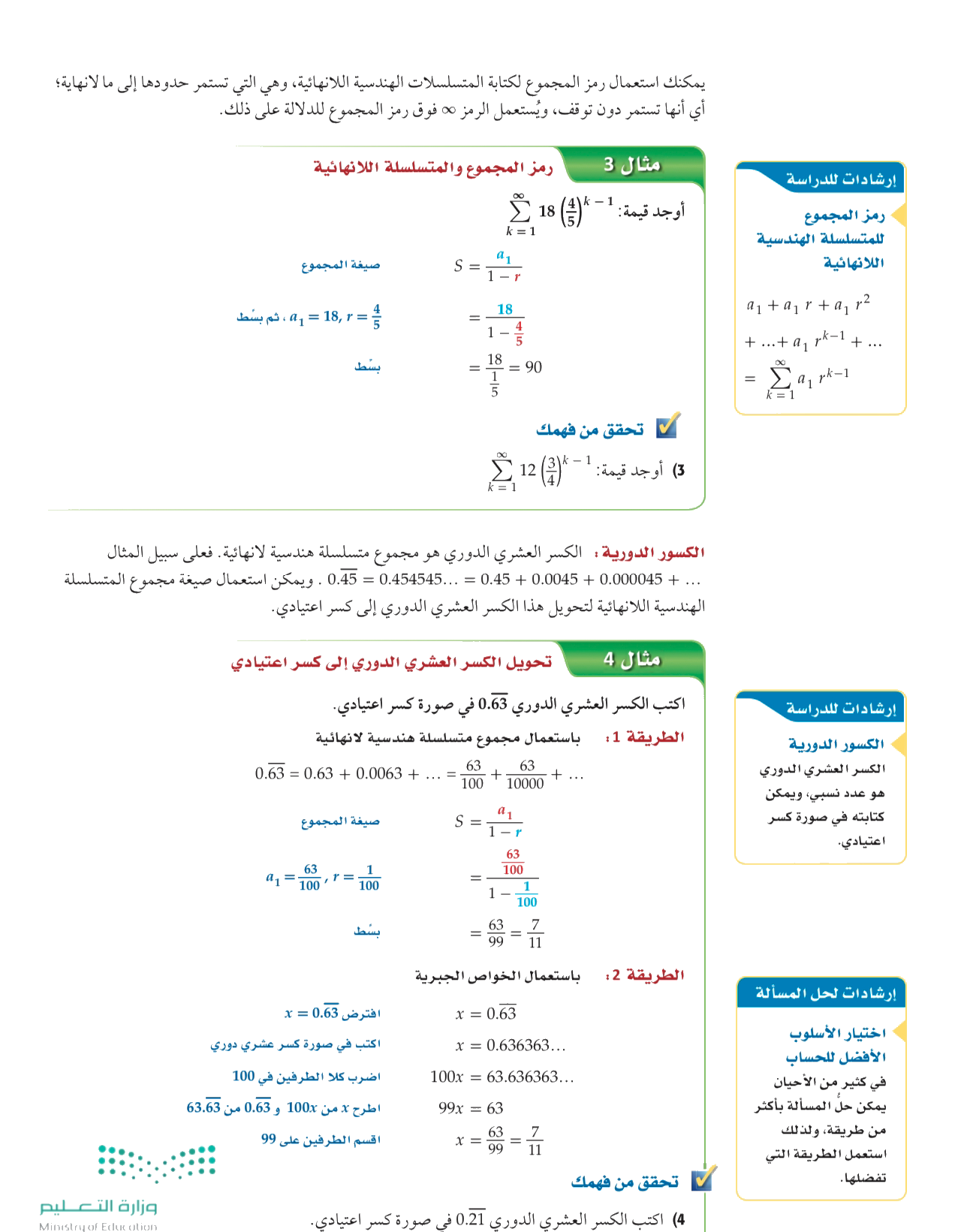 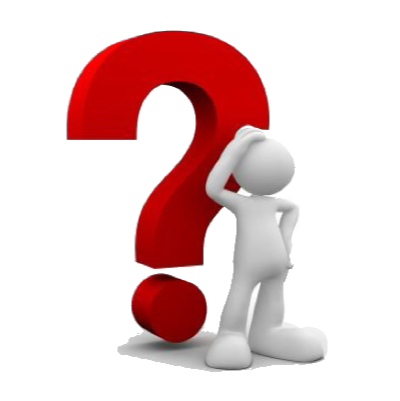 تأكد
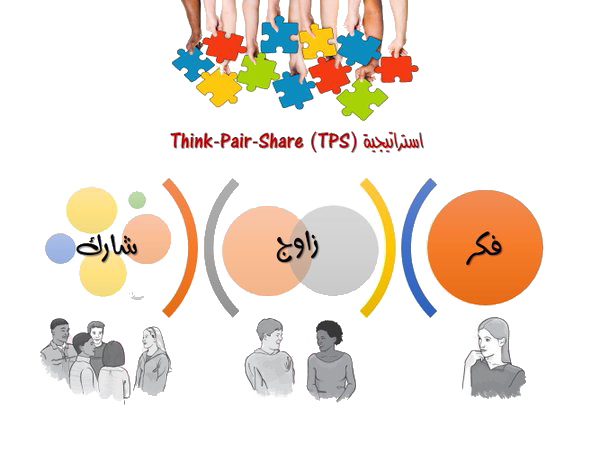 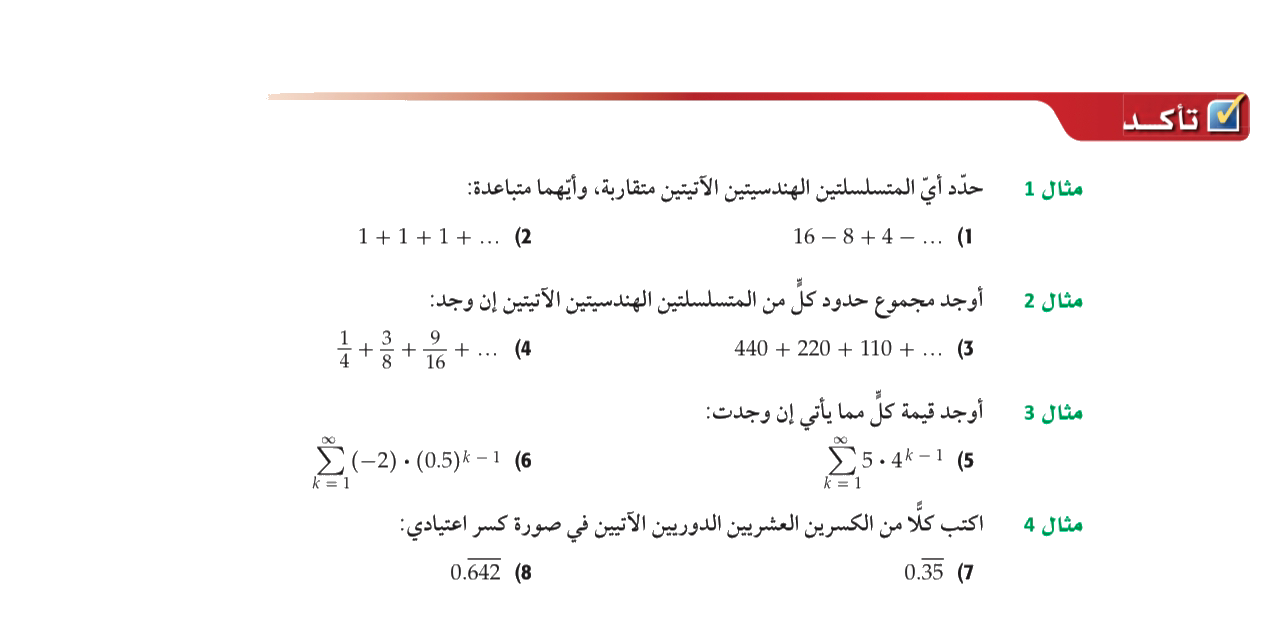 تحقق من فهمك
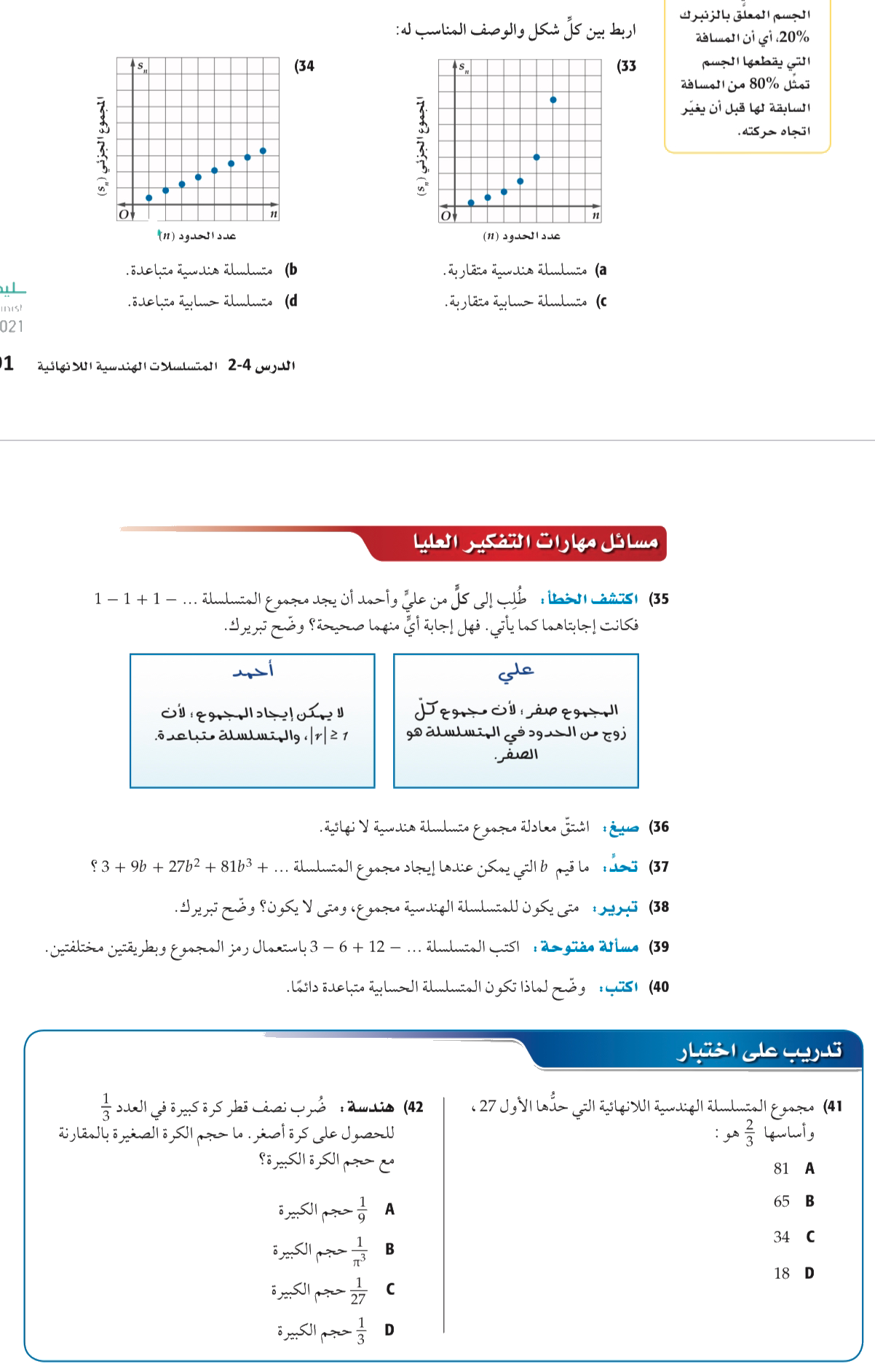 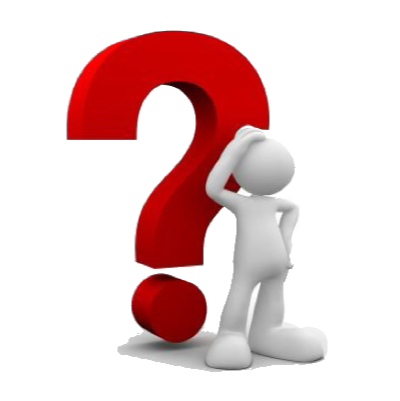 تحصيلي
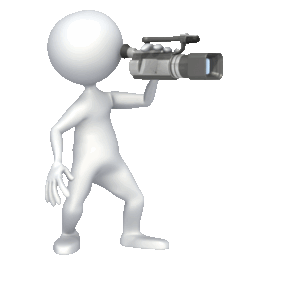 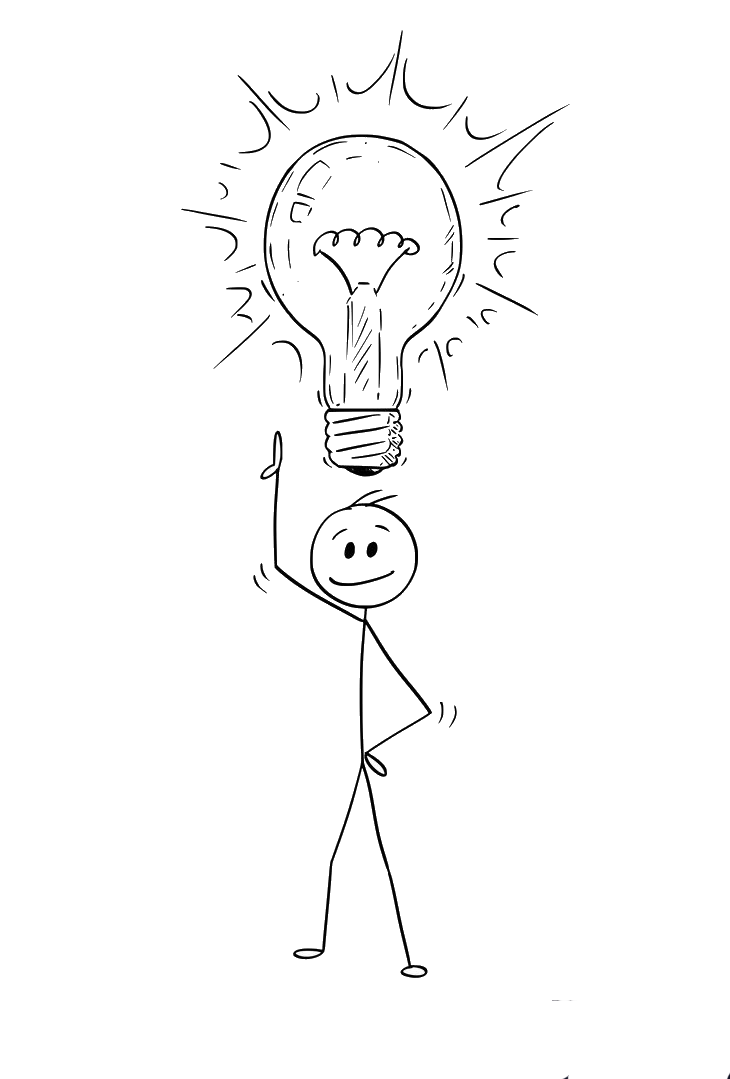 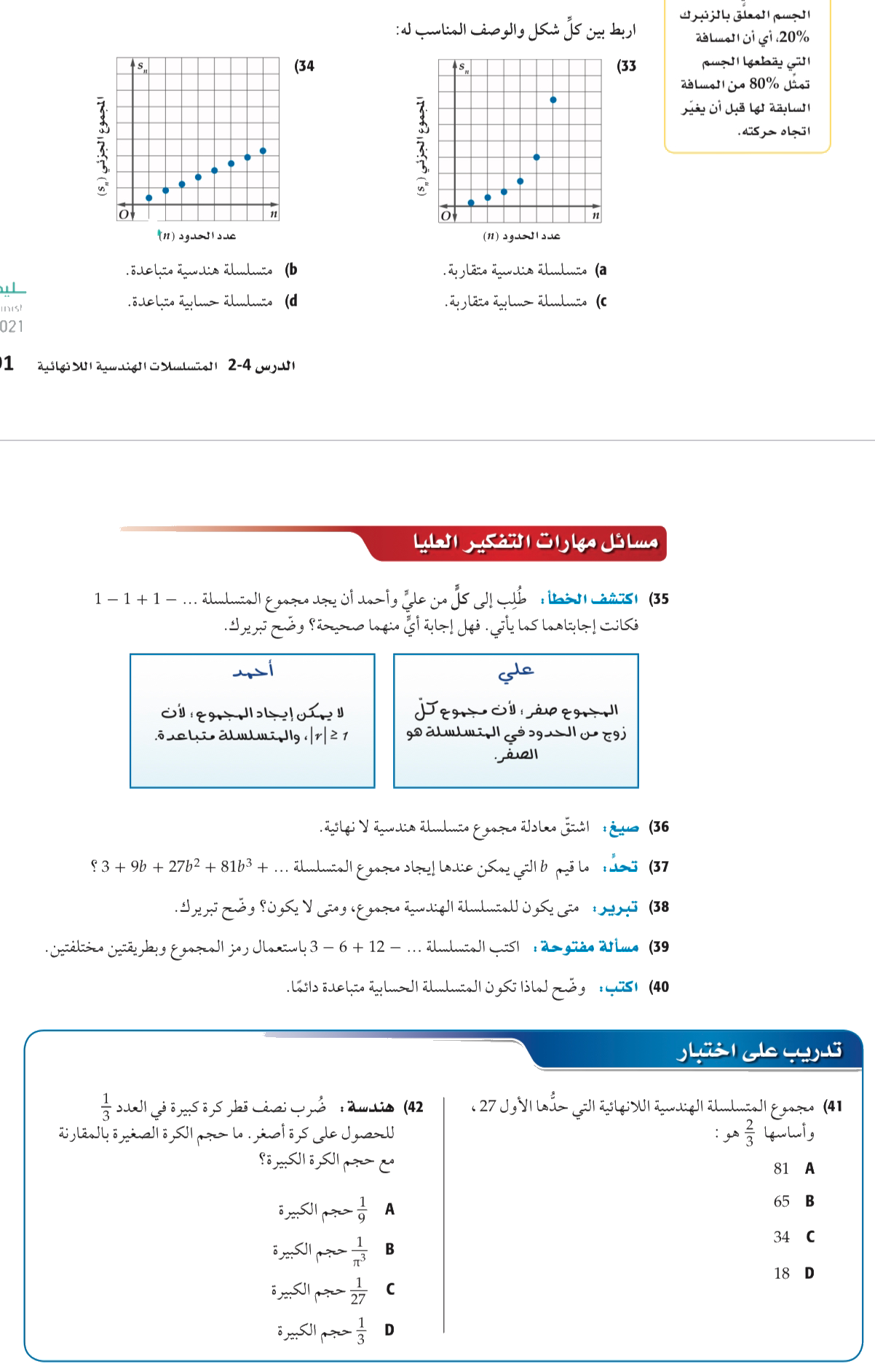 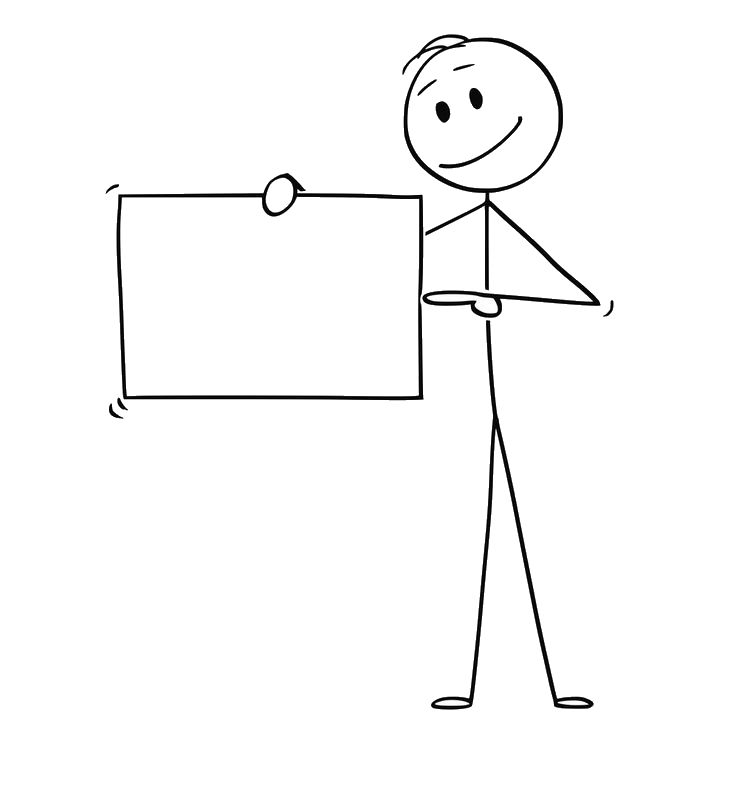 الواجب